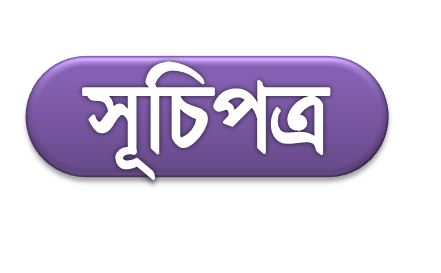 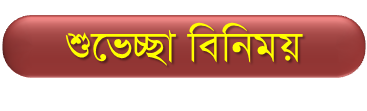 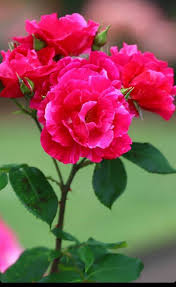 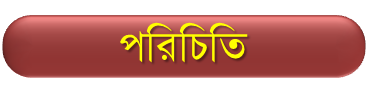 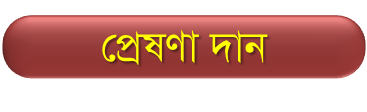 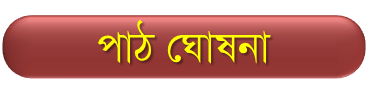 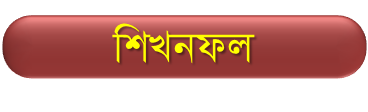 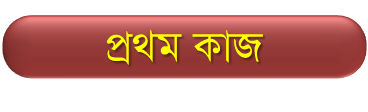 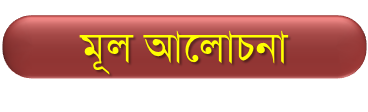 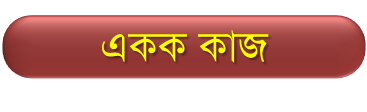 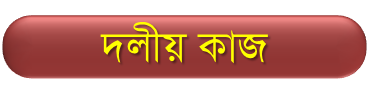 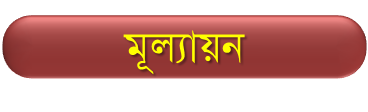 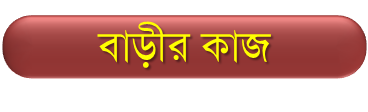 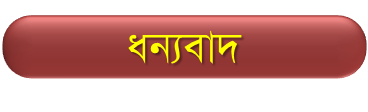 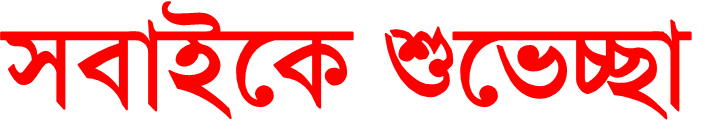 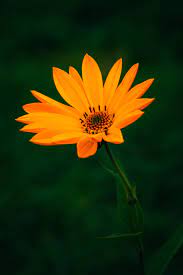 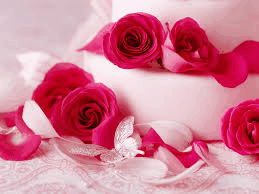 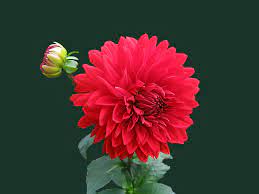 Saiful Islam
Enayetpur F.M.
Fulbaria, Mymensing
cwiwPwZ
‡kÖwY: GKv`k - Øv`k
welq: Z_¨ I †hvMv‡hvM cÖhyw³
Aa¨vq -02 
‡WUv KwgDwb‡Kkb I Kw¤úDUvi †bUIqvK©
cvV cwiwPwZ
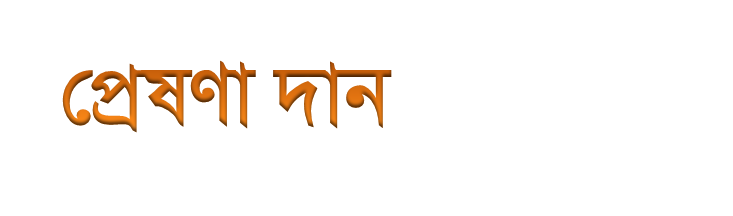 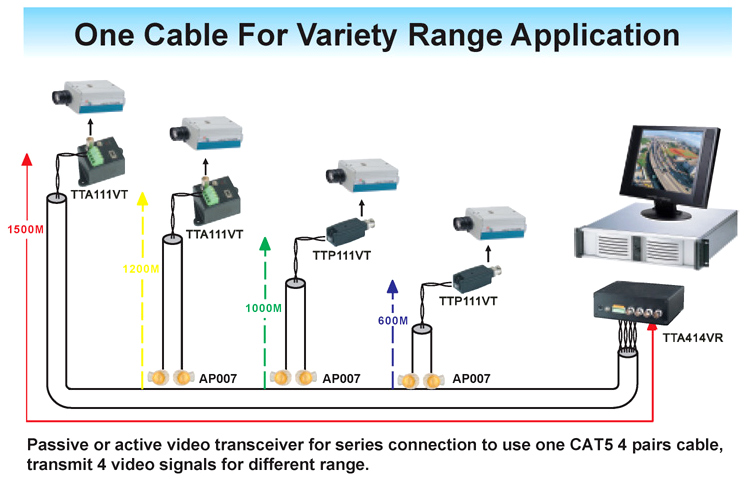 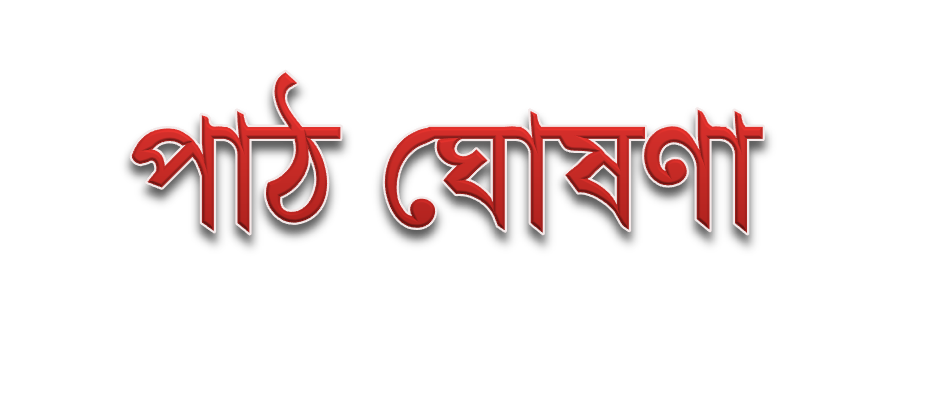 Avgv‡`i AvR‡Ki cvV  -
UzB‡÷W †cqvi †Kej
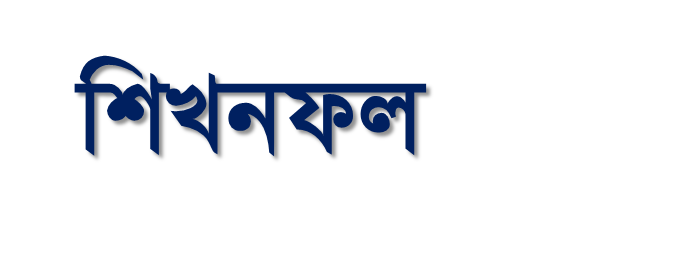 GB cvV †k‡l wkÿv_x©iv ...
UzB‡÷W †cqvi †Kej wK Zv e¨vL¨v Ki‡Z cvi‡e|
UzB‡÷W †cqvi †Kej cÖKvi‡f` e¨vL¨v Ki‡Z cvi‡e|
Qwe †`L
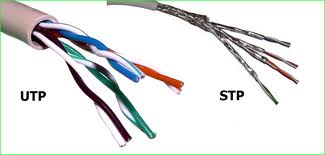 UzB‡÷W †cqvi †Kej
G ai‡Yi K¨ve‡j mvaviYZ †gvU 4 †Rvov Zvi e¨eüZ nq| cÖwZ †Rvov Zv‡ii g‡a¨ GKwU Kgb is‡qi (mv`v) Zvi _v‡K Ges Aci Zvi¸‡jv nq wfbœ is‡qi| Zvimg~n ms‡hvR‡bi mgq 1, 2, 3, 4,5, 6 7, 8, b¤^‡ii wfwË‡Z ms‡hvM w`‡Z nq|
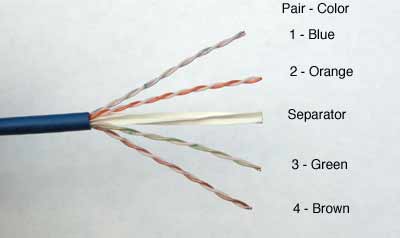 UzB‡÷W †cqvi †Kej MVb
`ywU cwievnx Zvi‡K ci¯úi mylgfv‡e †cuwP‡q UzB‡÷W †cqvi K¨vej ˆZwi Kiv nq| †cuPv‡bv
Zvi `ywU‡K c„_K ivLvi Rb¨ G‡`i gv‡S Acwievnx c`v_© e¨envi Kiv n‡q _v‡K|
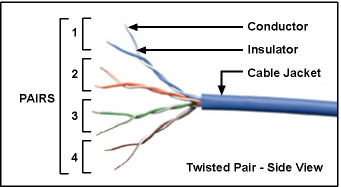 UzB‡÷W †cqvi †Kej
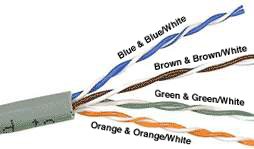 myweav
Bnv 256 ‡_‡K m‡e©v”P 1024 wU †bvW mv‡cvU© Ki‡Z cv‡i
Bnv `v‡g m¯Ív Zvi
UzB‡÷W †cqvi †Kej
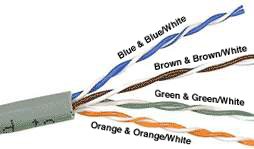 Amyweav
`~iZ¡ evo‡Z _vK‡j Gi †WUv UªvÝdvi †iU Kg‡Z _v‡K|
G K¨vej w`‡q 100 wgUv‡ii †ewk `~i‡Z¡ †WUv †cÖiY Kiv hvq bv 
Gi MwZ mxgv 2 ‡_‡K 155 GgwewcGm ch©šÍ n‡q _v‡K| 
UzB‡÷W †cqvi K¨ve‡ji UªvÝwgkb jm& AZ¨šÍ †ewk|
Gi we`y¨Z I †PŠ¤^K cÖfve Lye †ekx|
UzB‡÷W †cqvi †Kej
e¨envi
Bnv mvaviYZ ÷vi, †Uv‡Kb wis †bUIqv‡K© e¨eüZ nq
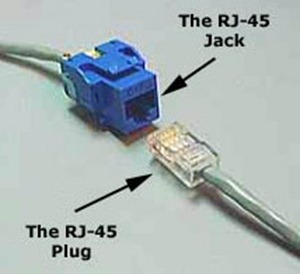 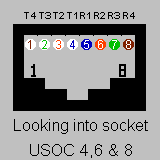 UzB‡÷W †cqvi †Kej
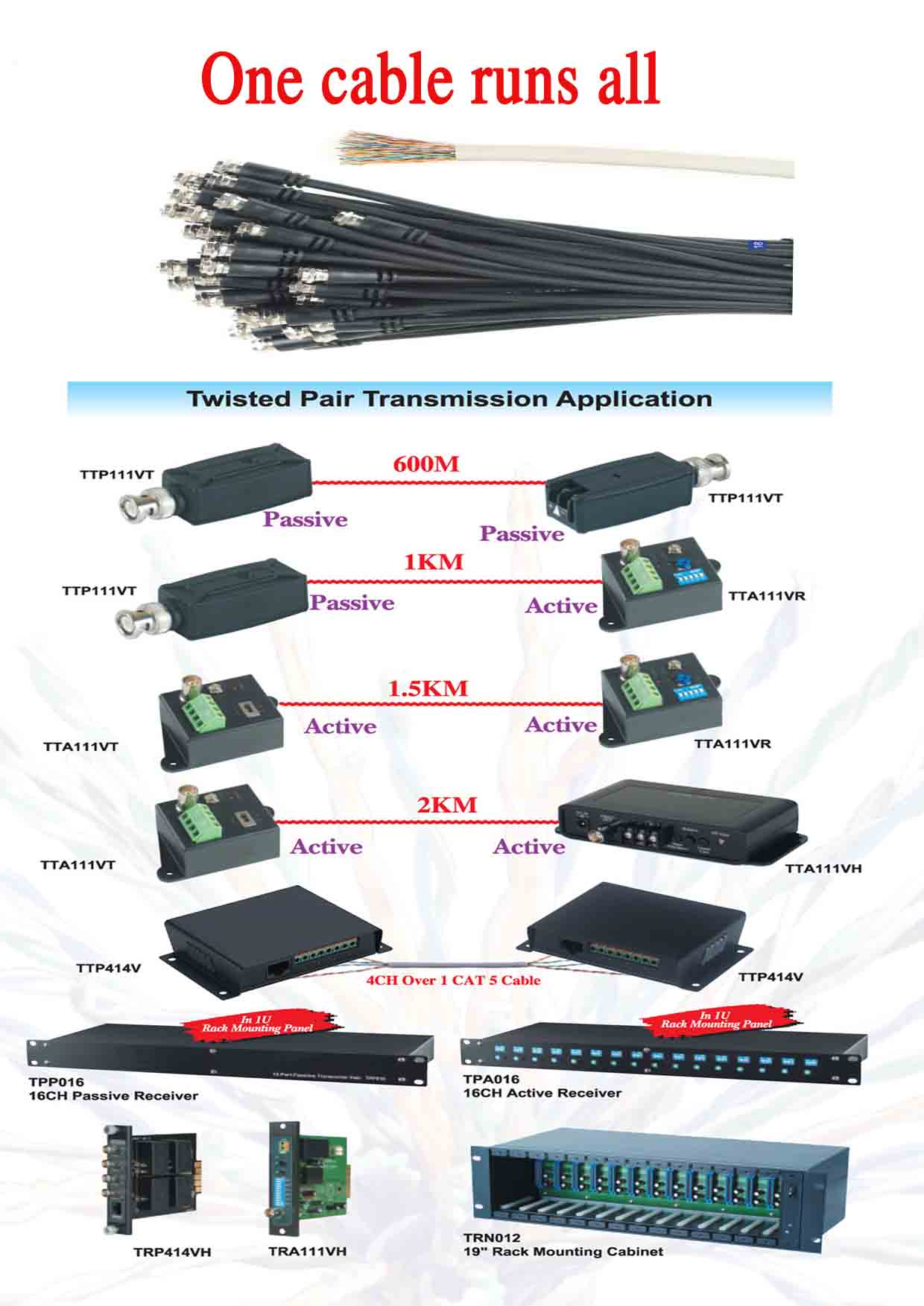 UzB‡÷W †cqvi †Kej
cÖKvi‡f`
UzB‡÷W †cqvi K¨vej mvaviYZ `yB cÖKv‡ii nq| h_v-
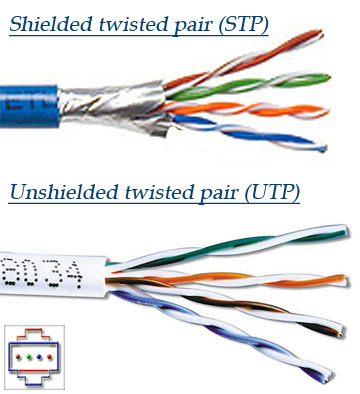 Shielded Twisted Pair – STP

Unshielded Twisted Pair - UTP
BDwUwc K¨ve‡ji wewfbœ av‡c Dbœqb N‡U‡Q Ges wewfbœ ai‡Yi ÷¨vÛv‡W©i cÖeZ©b n‡q‡Q| Gi g‡a¨  UTP Catagory-5 I Catagory-6 ‡Kej j¨v†b e¨en„Z nq|  Catagory-6 K¨vej 1 wMMvevBU †i‡Äi †WUv UªvÝwgU Ki‡Z cv‡i|
UzB‡÷W †cqvi †Kej
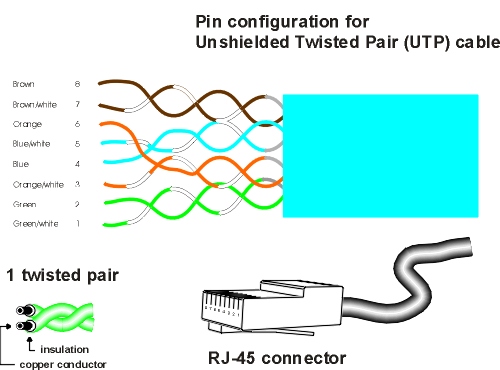 UzB‡÷W †cqvi †Kej
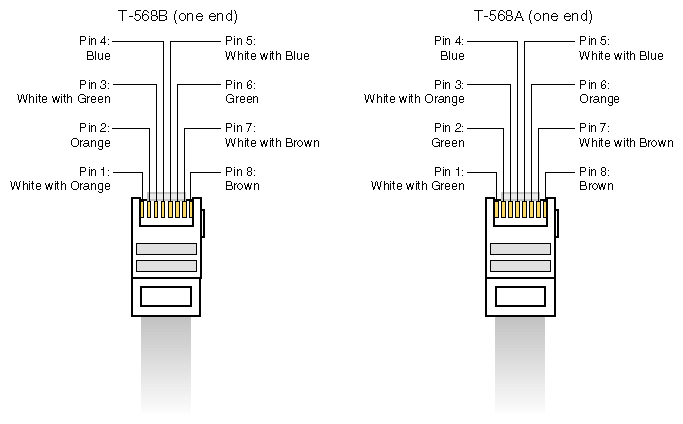 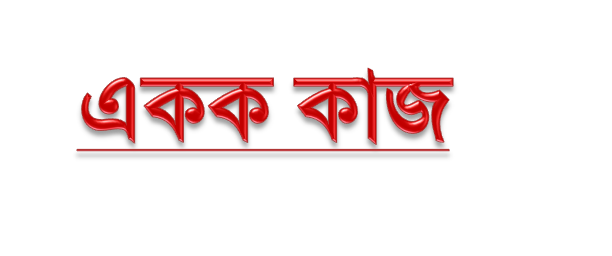 UzB‡÷W †cqvi †Kej wK ?
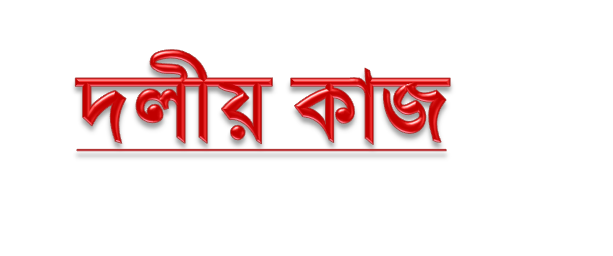 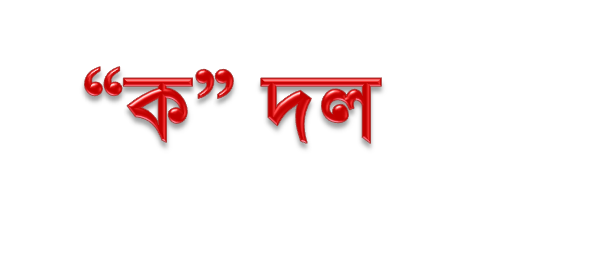 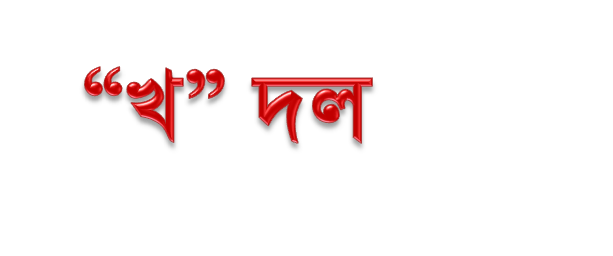 UzB‡÷W †cqvi †Kej Gi myweav wjL|
UzB‡÷W †cqvi †Kej Gi Amyweav wjL|
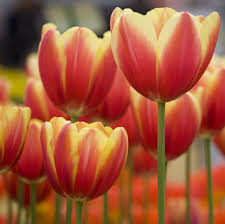 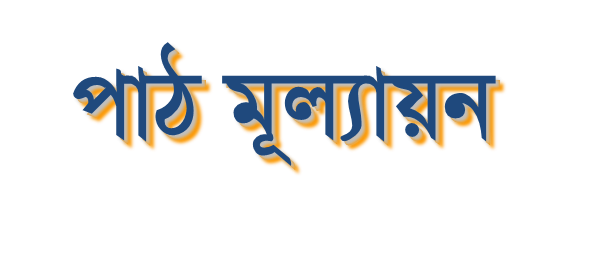 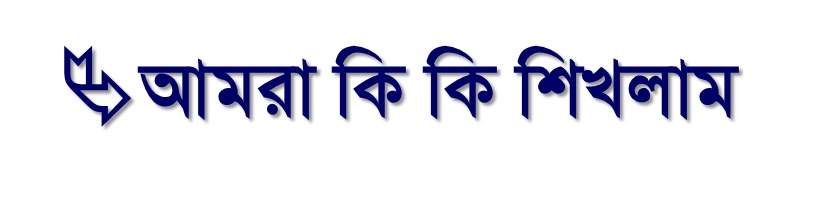 UzB‡÷W †cqvi †Kej Gi K¨vUvMwi mgyn wK wK?
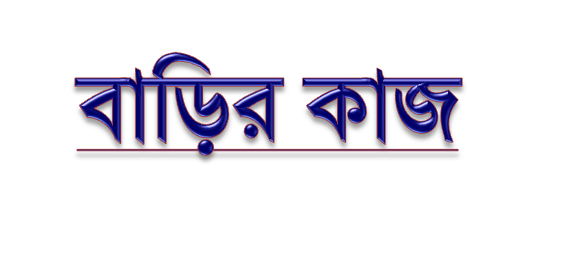 UzB‡÷W †cqvi †Kej cÖKvi‡f` wjL|
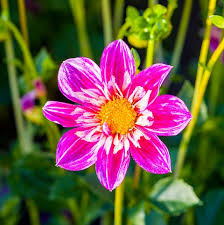 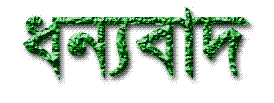 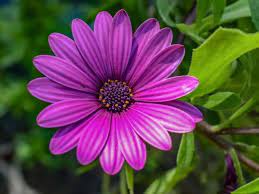